Figure 1. Effect of ferroportin variants on intracellular iron accumulation, cell-surface expression and iron export. ...
Hum Mol Genet, Volume 23, Issue 17, 1 September 2014, Pages 4479–4490, https://doi.org/10.1093/hmg/ddu160
The content of this slide may be subject to copyright: please see the slide notes for details.
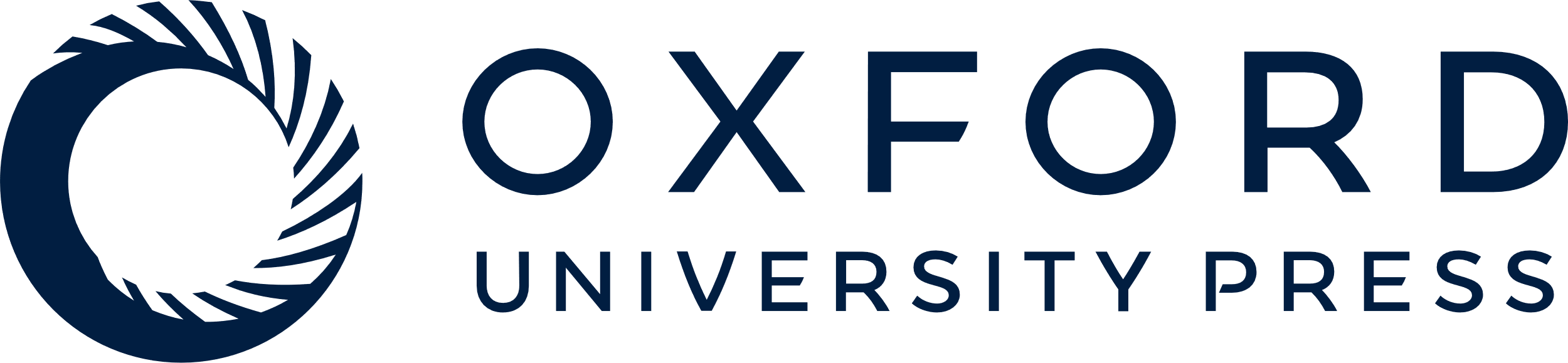 [Speaker Notes: Figure 1. Effect of ferroportin variants on intracellular iron accumulation, cell-surface expression and iron export. (A) HEK293T cells were transiently transfected with CMV-regulated plasmids containing no ferroportin sequence (no-SLC40A1), full-length WT human ferroportin cDNA or a mutated sequence in the presence of 1 mg/ml holotransferrin. After 48 h, intracellular ferritin levels were determined by ELISA and normalized to the total protein concentration. Error bars represent the SD of three independent experiments (performed in triplicate). (B) HEK293T cells were transiently co-transfected with plasmids encoding either a V5-tagged ferroportin protein (WT or variant) or a V5-tagged HLA-A protein. HLA-A was used as a control and as a standard for normalization, being a cell-surface protein with no known role in iron metabolism. At 24 h after transfection, cell-surface proteins were selectively purified and analyzed by western blotting using a peroxidase-conjugated mouse anti-V5 antibody. Densitometric scans of SLC40A1 levels (normalized to HLA-A) are shown in the lower part of the figure. The error bars represent the standard deviation of three independent experiments. (C) HEK293T cells were grown in 20 µg/ml 55Fe-transferrin for 24 h before being washed and transiently transfected with WT or mutated SLC40A1-V5 expression plasmids. After 15 h, cells were washed and then serum starved for up to 36 h. The 55Fe exported into the supernatant was collected at various time points. Data are presented as percentage cellular radioactivity at time zero. Each point represents the mean SD; n = 3 in each group. The data are representative of three separate experiments (see below). (D) The graph shows the percentage of 55Fe collected from the supernatant of SLC40A1-transfected and no-SLC40A1-transfected cells at 36 h. The error bars represent the SD of three independent experiments (performed in triplicate; n = 9). P-values were calculated using Student's t-test. *P < 0.01 and **P < 0.001, compared with WT SLC40A1.


Unless provided in the caption above, the following copyright applies to the content of this slide: © The Author 2014. Published by Oxford University Press. All rights reserved. For Permissions, please email: journals.permissions@oup.com]